XII Workshop do PPGCFau
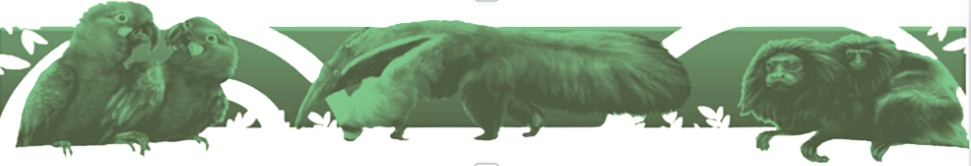 Orientações para a apresentação no formato de pôster:

 Os pôsteres deverão ser confeccionados nas dimensões 100 cm (altura) x 80 cm (largura);
 Os pôsteres deverão ser fixados até as 08h30 nos locais definidos pela Comissão Organizadora do evento;
 Os discentes devem permanecer durante todo o período de apresentação dos pôsteres junto aos seus trabalhos (das 14h20 às 16h00), que serão avaliados por uma comissão de docentes e pesquisadores convidados;
 Os critérios oficiais de avaliação são POSTURA E EXPRESSÃO, DOMÍNIO DO CONTEÚDO, JUSTIFICATIVA DO TRABALHO, REVISÃO BIBLIOGRÁFICA, CRONOGRAMA DE EXECUÇÃO, COERÊNCIA DOS OBJETIVOS COM A METODOLOGIA E RESULTADOS OBTIDOS, CUMPRIMENTO DOS OBJETIVOS CONFORME RESULTADOS OBTIDOS;
 O layout geral deste modelo e os itens abaixo deverão estar obrigatoriamente presentes no pôster, sendo que  figuras, tabelas e gráficos são opcionais.

TÍTULO
Nome dos autores (seguir ordem do resumo)
Endereço de contato/instituições vinculadas

INTRODUÇÃO E JUSTIFICATIVA

OBJETIVOS

MATERIAIS E MÉTODOS

RESULTADOS E DISCUSSÃO

REFERÊNCIAS BIBLIOGRÁFICAS

APOIO/FINANCIADORES (se houver)
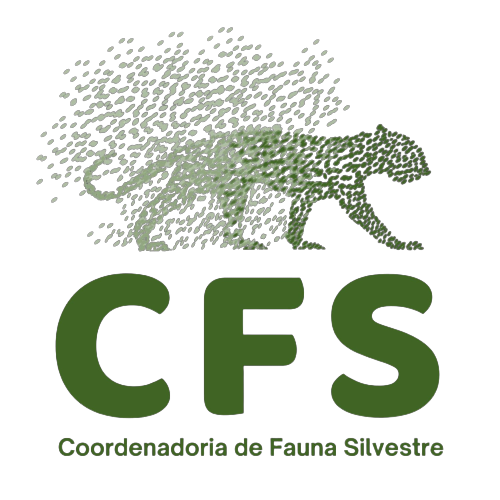 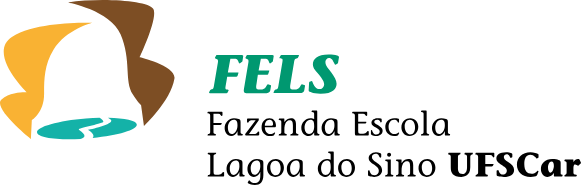 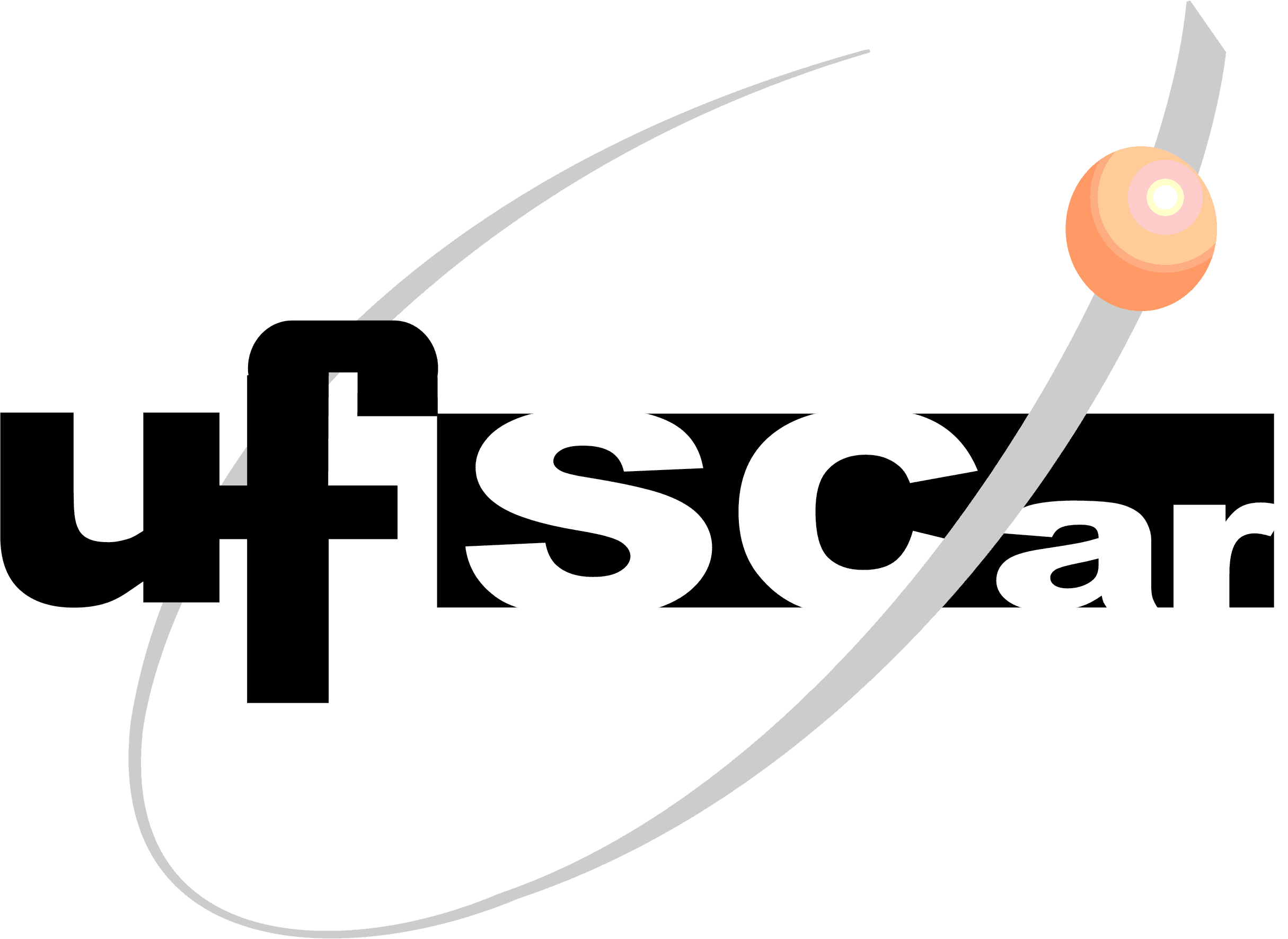 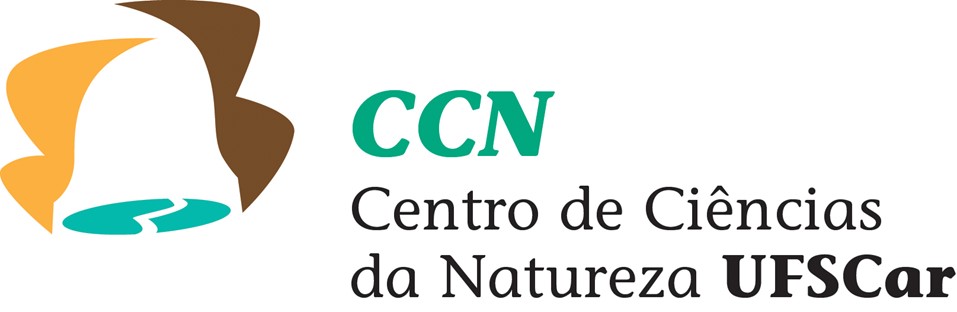 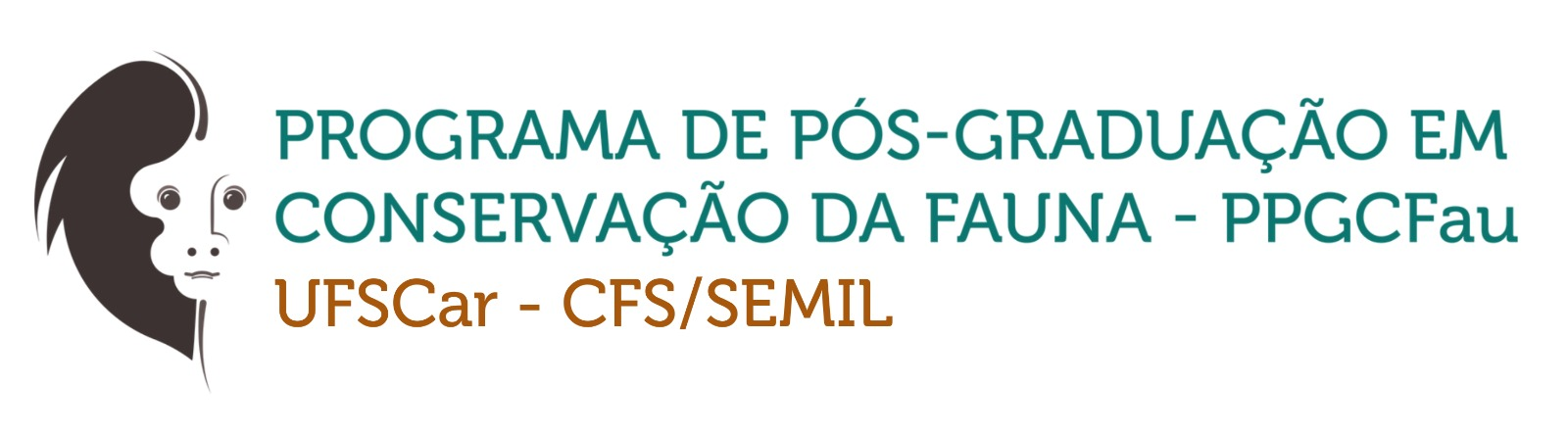